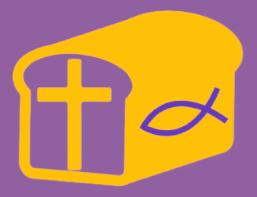 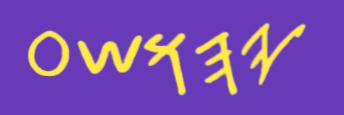 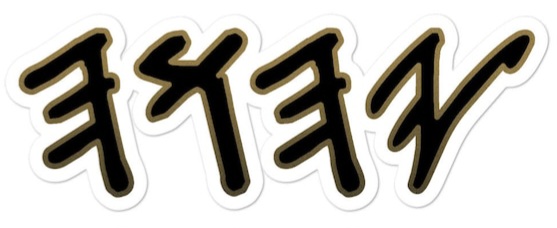 I am the Bread of Life. Whoever comes to me will never go hungry.
1 John 6:35
Feed the hungry, and help those in trouble. 
Isaiah 58:10
Let the hungry eat from the Bread of Life
Ministry of Lehem
Christian Brothers & Sisters
I would like to appeal for volunteers; primarily to walk round feeding and sharing the gospel.  
However, if you are not fit enough physically, but feel you could contribute in another way please contact us via email. We would be eternally grateful.
A call to a higer purpose
If you have been born again of the spirit, are full of energy to do His will and have a higher calling upon your life; Get in touch via email, and become part of the ministry.
‘To provide nourishment and hope to the greatest suffering’
The Story
After having a near death experience; The spirit has put it upon me to feed and minister to the homeless and hungry.

This ministry is forever moving to meet it’s parishioners; feeding not only with food, but the word of life also.
Ministerial Details

Canterbury City High Street: 2nd & 4th Saturday 11.00 – 16.00
Photographer Required
Visit our website for details.
Samara.rose@ministryoflehem.com
www.ministryoflehem.com
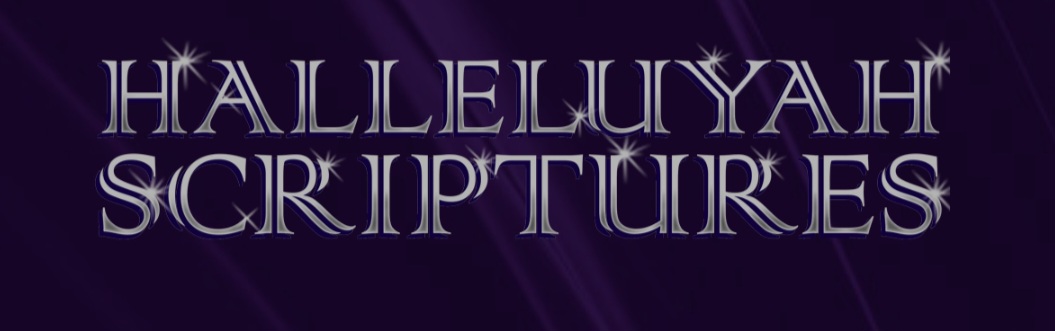 Founded upon the restored word of the Father: